Visual Motion Estimation

Harpreet S Sawhney

Microsoft / Vision & Mixed Reality
May 14th , 2020
1
Information Content in Dynamic Imagery...extract information behind pixel data...
Temporal
Persistence
Foreground
Background
Scene 
Geometry
Segment,Track,Fingerprint
Moving Objects
Layers with 2D/3D
Scene Models
Layers & Mosaics
Motion Analysis provides
Compact Representation for Manipulation & Recognition of Scene Content
Motion is a powerful perceptual cue
via Svetlana
Sometimes, it is the only cue
Motion is a powerful perceptual cue
via Svetlana
Even “impoverished” motion data can evoke a strong percept
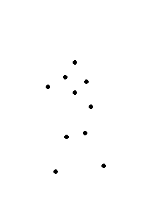 G. Johansson, “Visual Perception of Biological Motion and a Model For Its Analysis", Perception and Psychophysics 14, 201-211, 1973.
Motion is a powerful perceptual cue
via Svetlana
Even “impoverished” motion data can evoke a strong percept
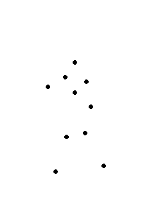 G. Johansson, “Visual Perception of Biological Motion and a Model For Its Analysis", Perception and Psychophysics 14, 201-211, 1973.
Motion Field   & Optical Flow
Y
w
y
Motion Field : 2D projections of 3D
displacement vectors due to camera
Ty
and/or object motion
w
x
X
p’
P
’
p
Tx
P
w
z
Optical Flow :
I
m
age displacement field
that measures the apparent motion of
Tz
brightness patterns
Motion Field  vs. Optical Flow
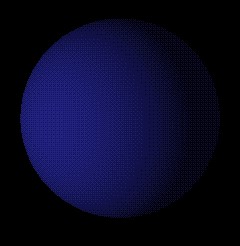 Lambertian ball rotating in 3D 
 
Motion Field ? 
Optical Flow ?
Courtesy : Michael Black @ Brown.edu
Image : http://www.evl.uic.edu/aej/488/
Motion Field  vs. Optical Flow
Stationary Lambertian ball with a moving point light source 



Motion Field ? 
Optical Flow ?
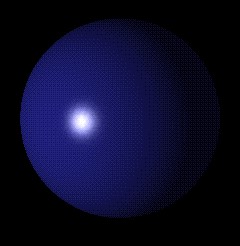 Courtesy : Michael Black @ Brown.edu
Image : http://www.evl.uic.edu/aej/488/
Typical Motion Fields
via Jason Corso
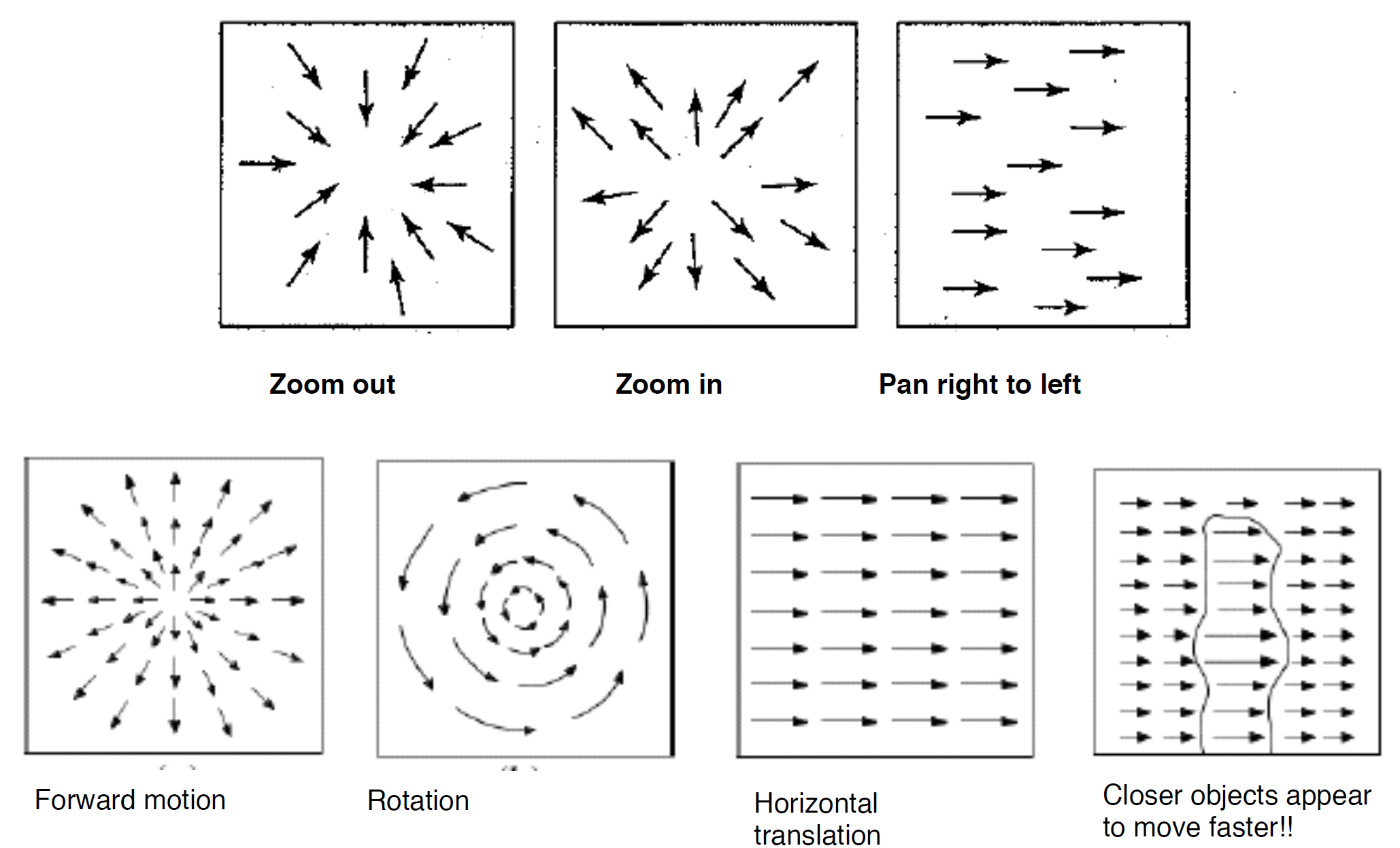 Motion Field : Induced by Camera Motion
3D Rotations : Pan / Tilt
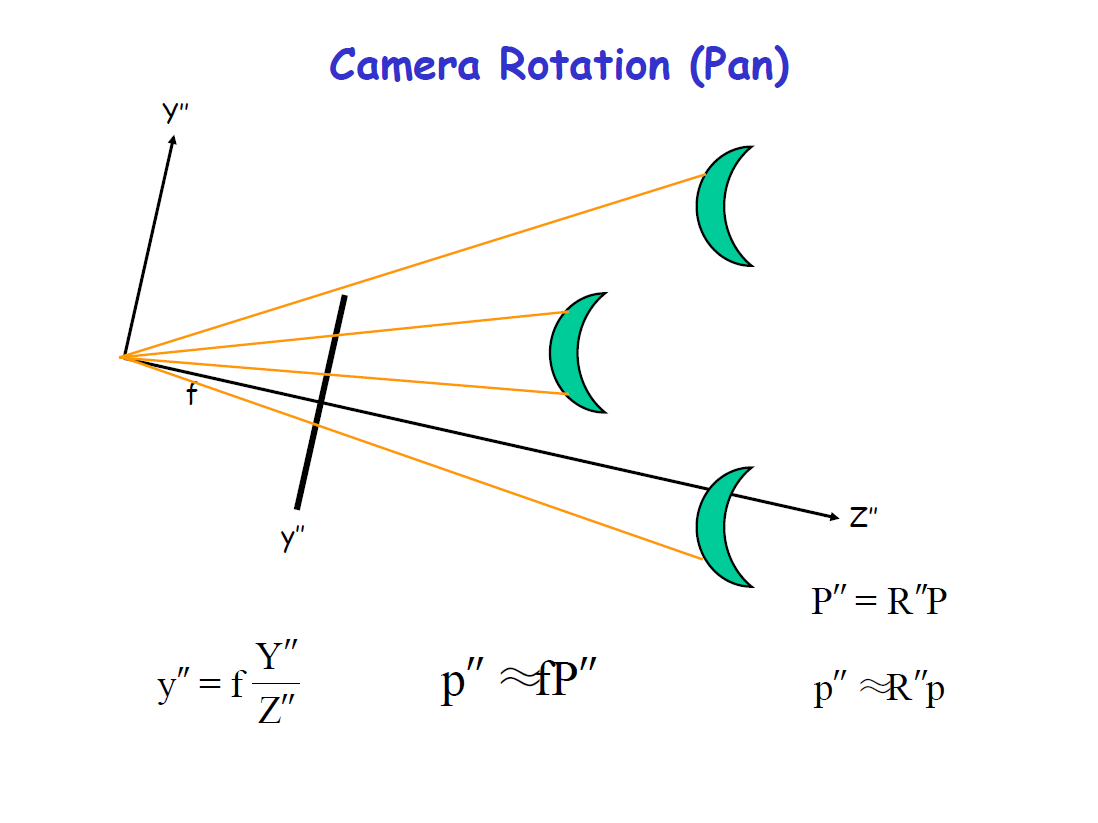 3D Translations
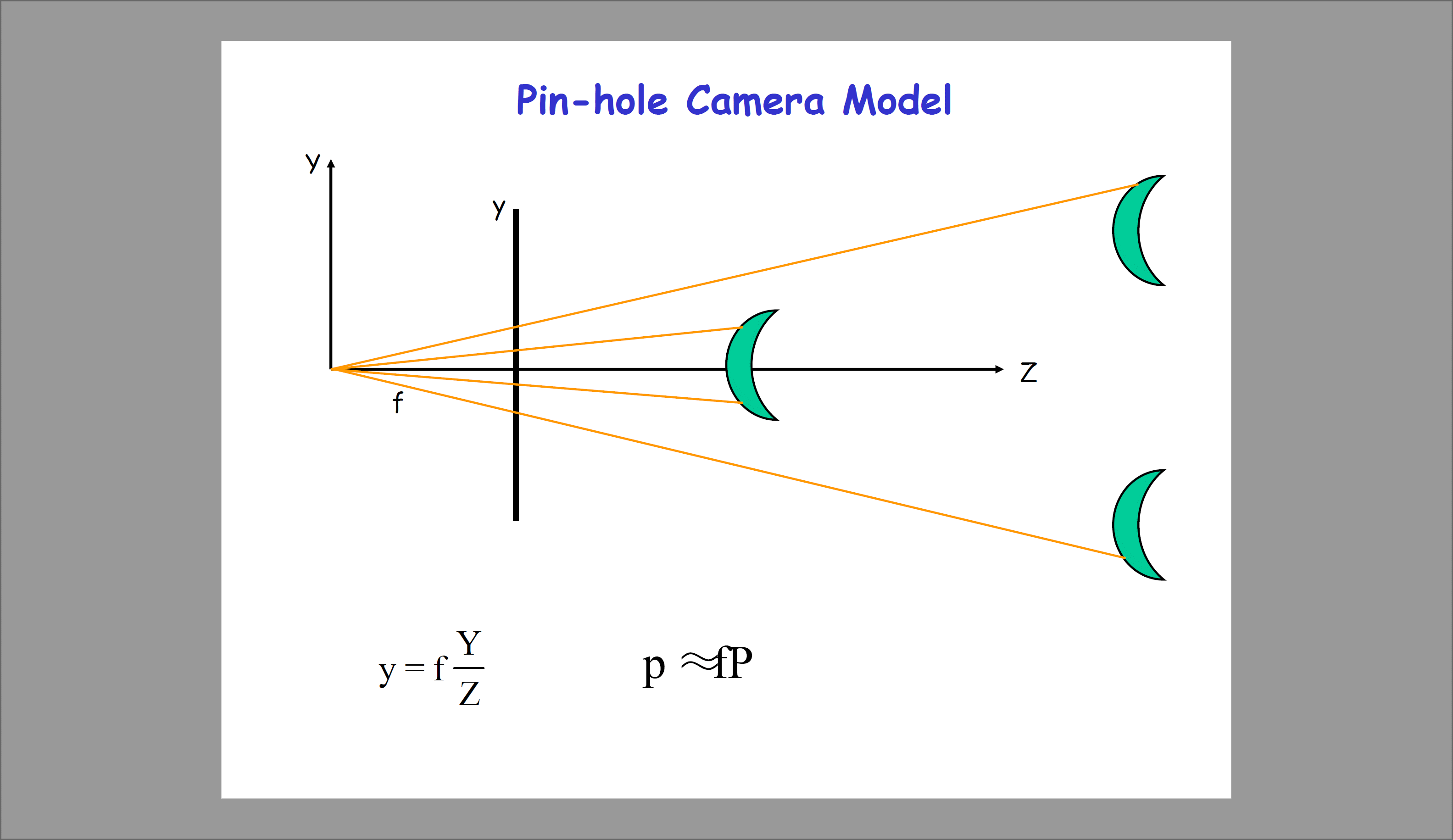 3D Translations
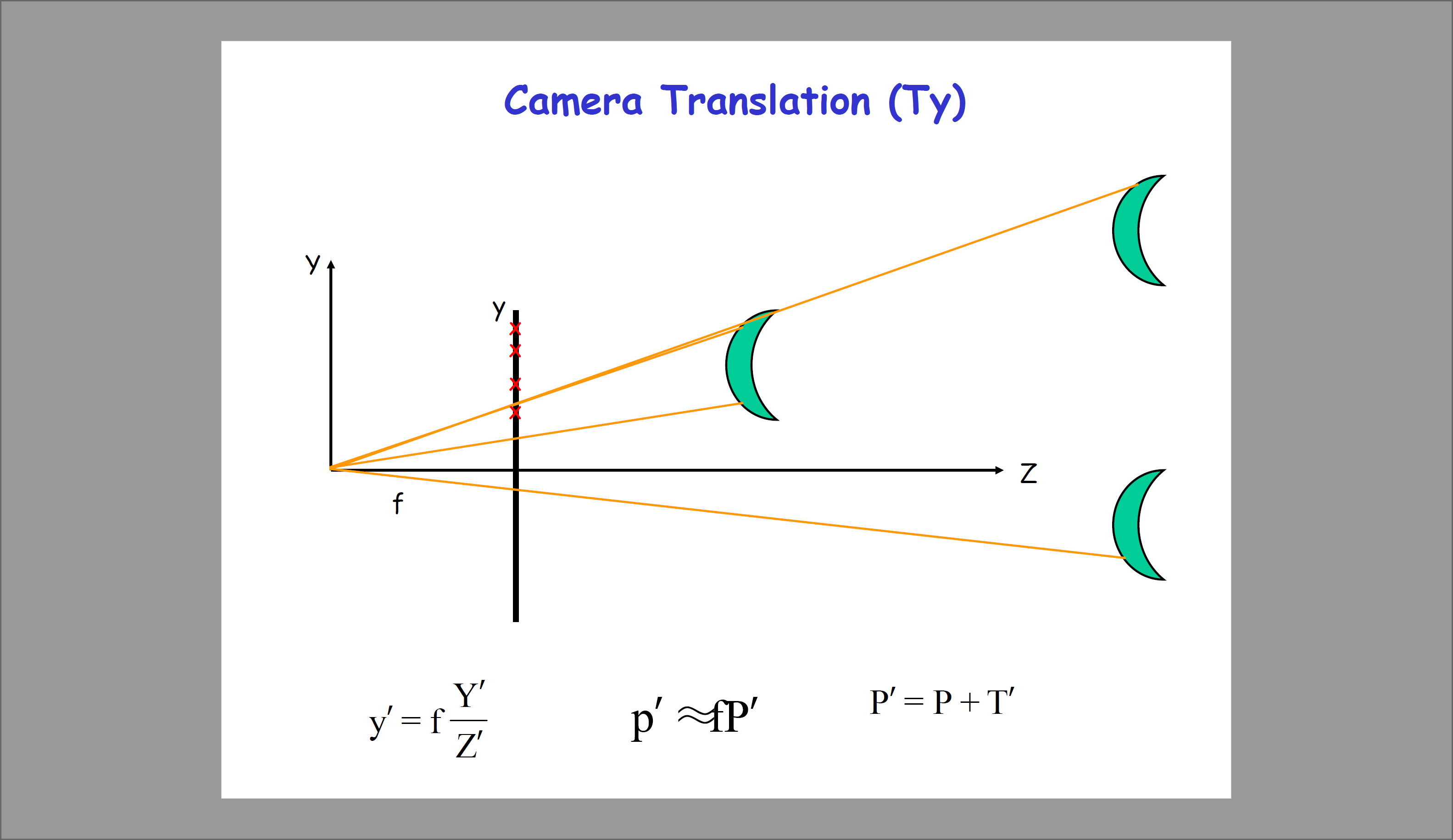 Sparse Correspondences versus Dense Optical Flow
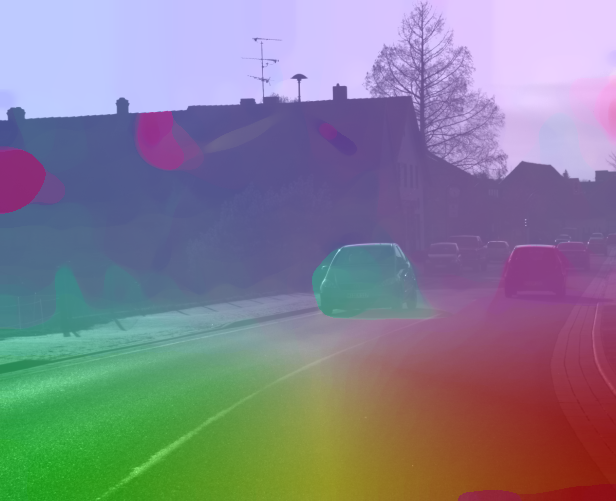 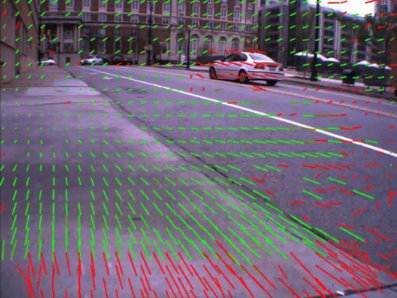 Hue (Angle) – Saturation (Length) Visualization
2D Flow Vectors
Images separated 
by 
time, space, 
sensor types
Computing Optical Flow
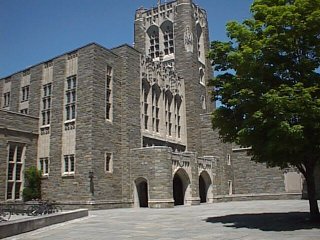 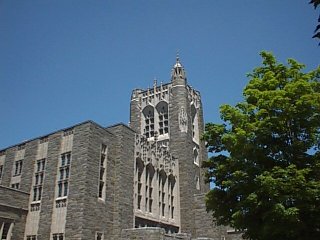 Brightness Constancy:  Appearance of a point / patch remains constant under small motions
Reference 
Coordinate
System
Computing Optical Flow
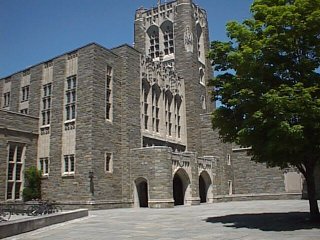 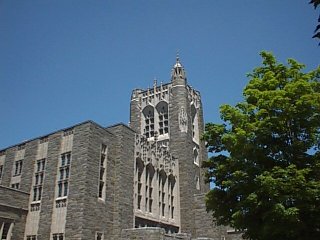 Brightness Constancy:  Appearance of a point / patch remains constant under small motions
Images separated 
by 
time, space, 
sensor types
Reference 
Coordinate
System
Optical
Flow
Computing Optical Flow
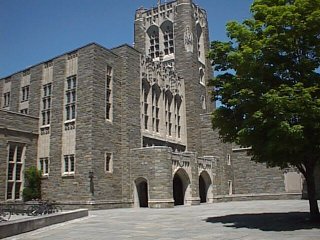 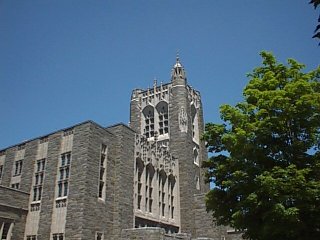 Brightness Constancy:  Appearance of a point / patch remains constant under small motions
Images separated 
by 
time, space, 
sensor types
Reference 
Coordinate
System
Computing Optical Flow
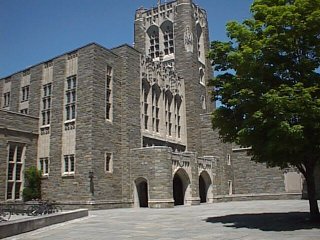 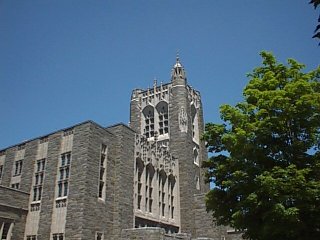 Brightness Constancy:  Appearance of a point / patch remains constant under small motions
Optical
Flow
Flow
Parameters
Images separated 
by 
time, space, 
sensor types
Computing Optical Flow:  Basic Constraint
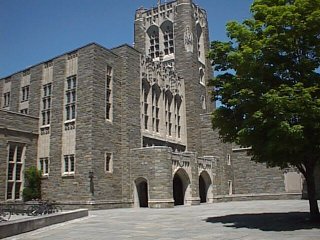 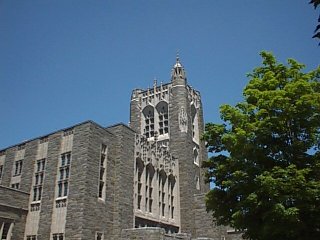 Brightness Constancy:  Appearance of a point / patch remains constant under small motions
Computing Optical Flow:  Basic Constraint
The component of the flow perpendicular to the gradient (i.e., parallel to the edge) is unknown!
gradient
(u,v)
If (u, v) satisfies the equation, so does (u+u’, v+v’) if
(u’,v’)
(u+u’,v+v’)
edge
The Aperture Problem in Motion
An example of the barberpole illusion. The grating is actually drifting downwards and to the right at 45 degrees, but its motion is captured by the elongated axis of the aperture.
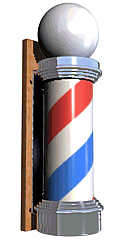 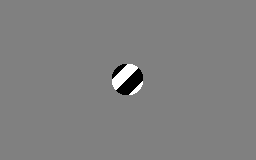 https://en.wikipedia.org/wiki/Barberpole_illusion
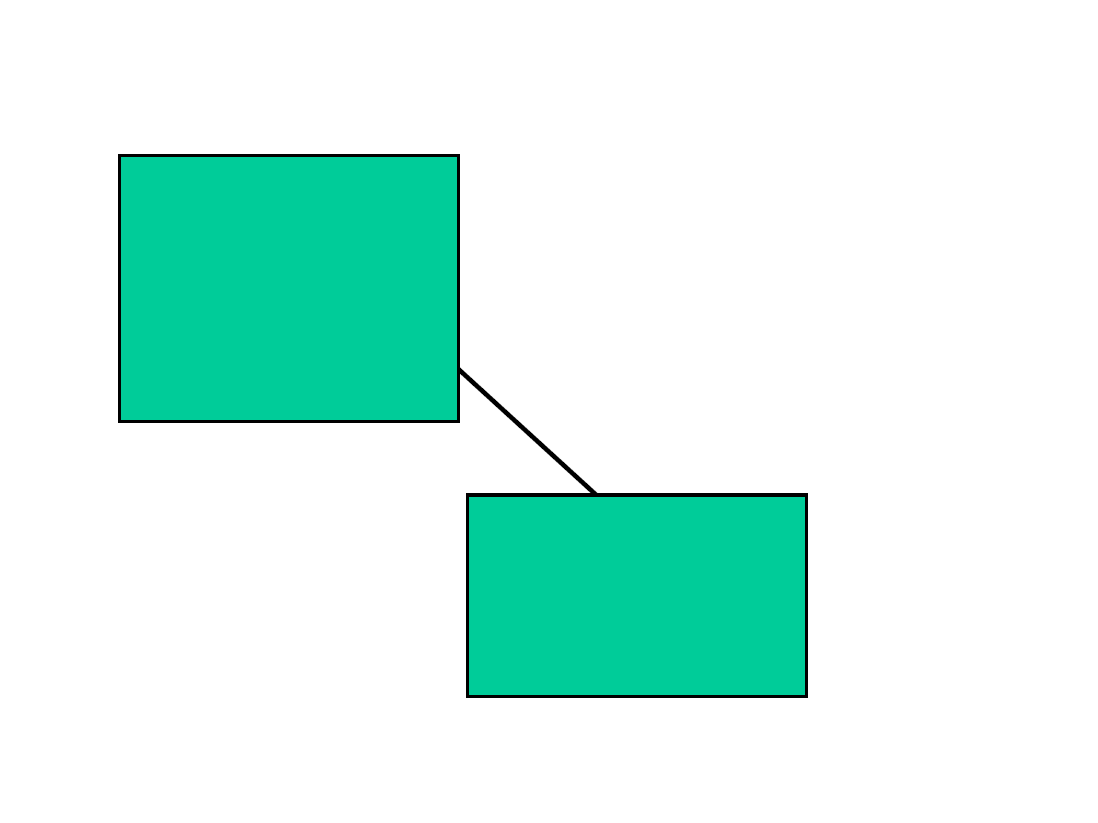 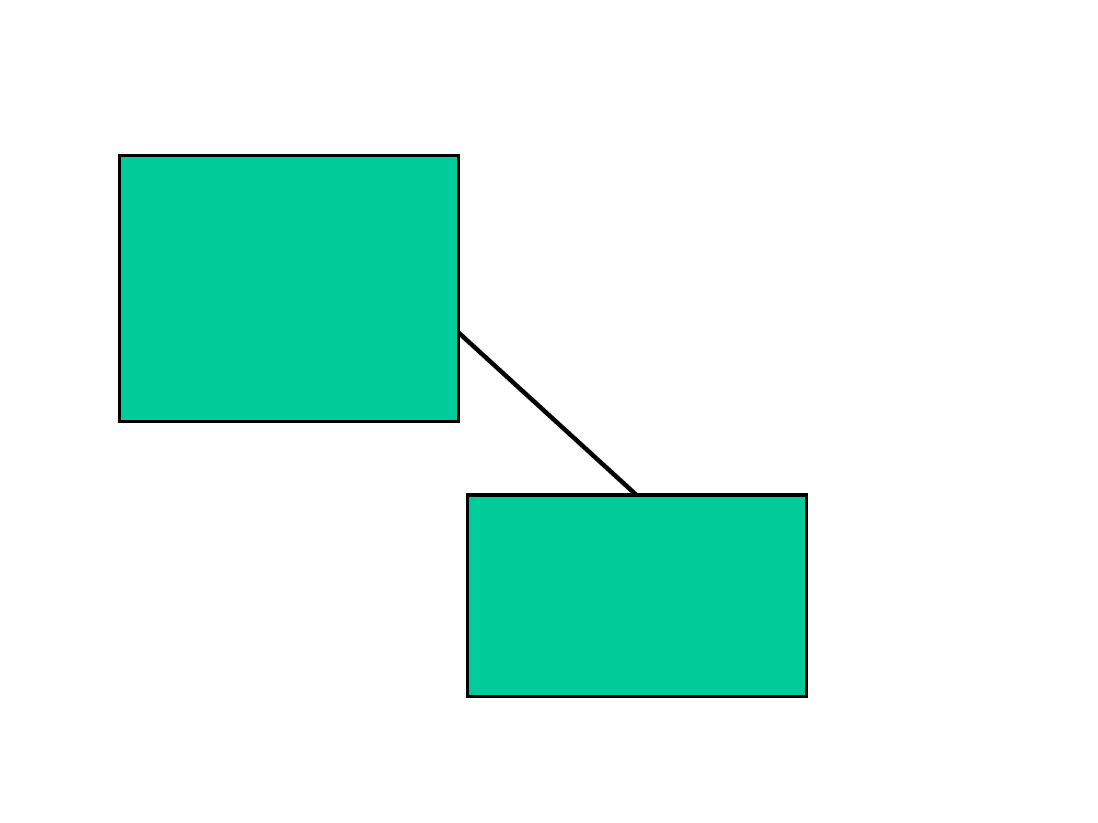 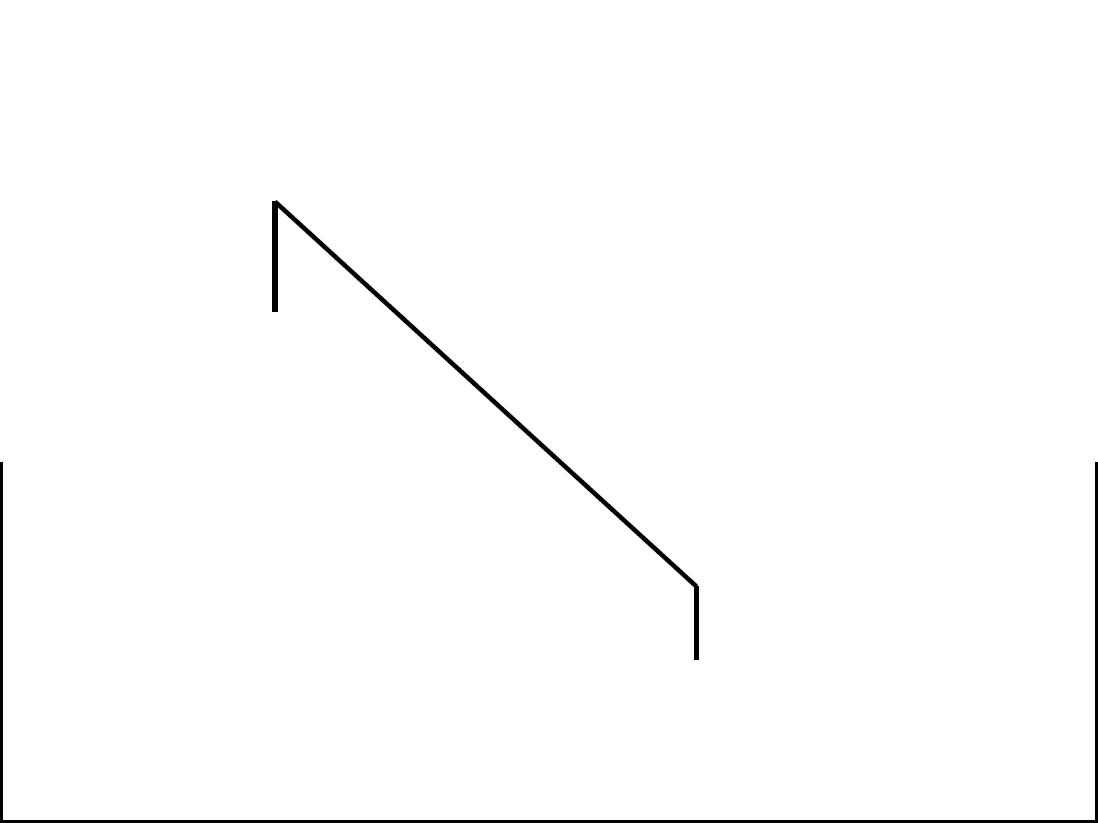 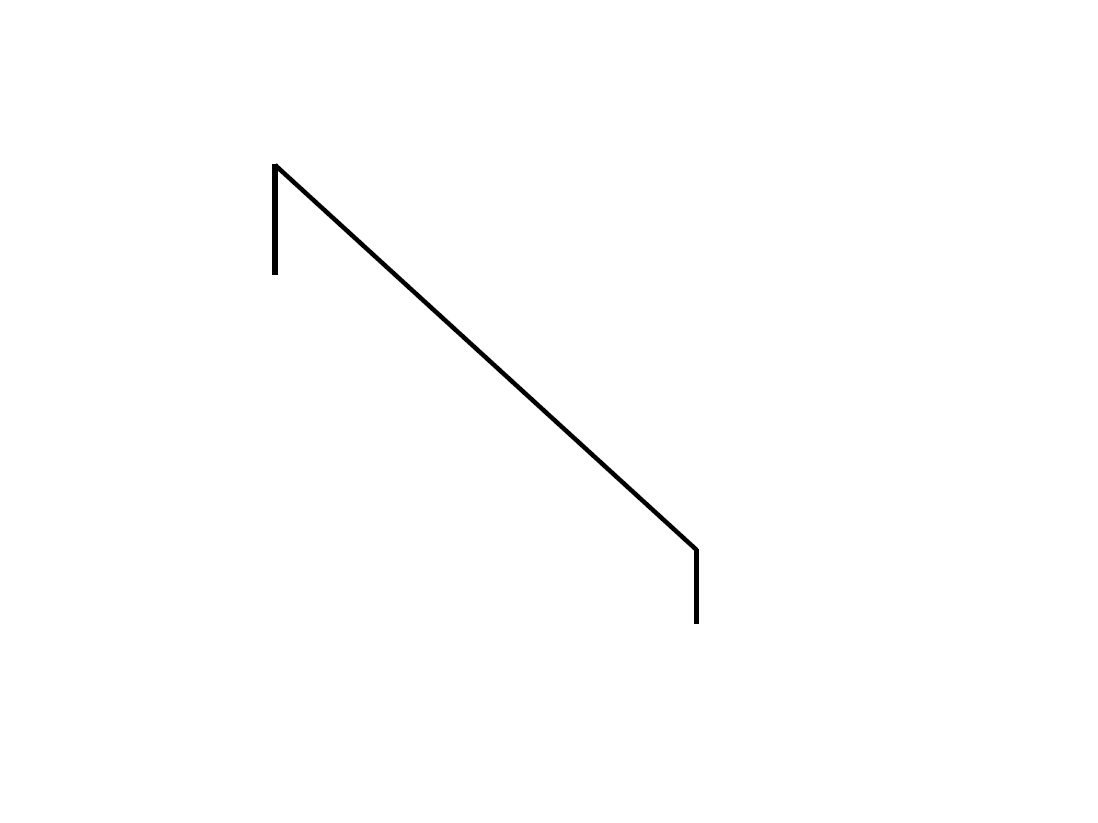 Solving the aperture problem
via Svetlana
How to get more equations for a pixel?
Spatial coherence constraint:  assume the pixel’s neighbors have the same (u,v)
E.g., if we use a 5x5 window, that gives us 25 equations per pixel
B. Lucas and T. Kanade. An iterative image registration technique with an application to
stereo vision. In Proceedings of the International Joint Conference on Artificial Intelligence, pp. 674–679, 1981.
Lucas-Kanade flow
via Svetlana
Linear least squares problem:
Solution given by
M = ATA is the second moment matrix!
(summations are over all pixels in the window)
Recall: Structure / Second Moment Matrix
via Svetlana
Estimation of optical flow is well-conditioned precisely for regions with multiple orientations:
2
“Edge” 2 >> 1
“Corner” /
Texture / Multiple Edges1 and 2 are large, 1 ~ 2
1 and 2 are small
“Edge” 1 >> 2
“Flat” region
1
Aligned Images with Flow Warping
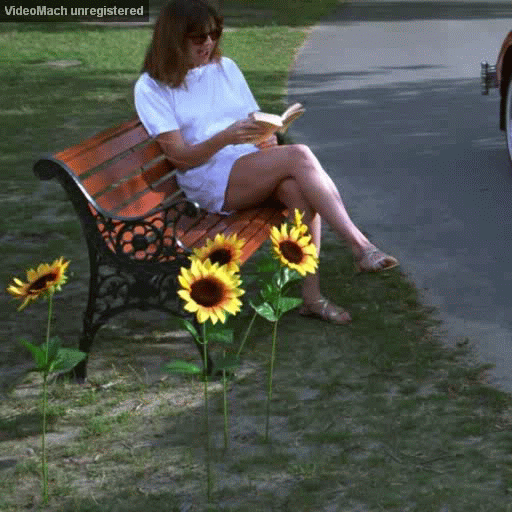 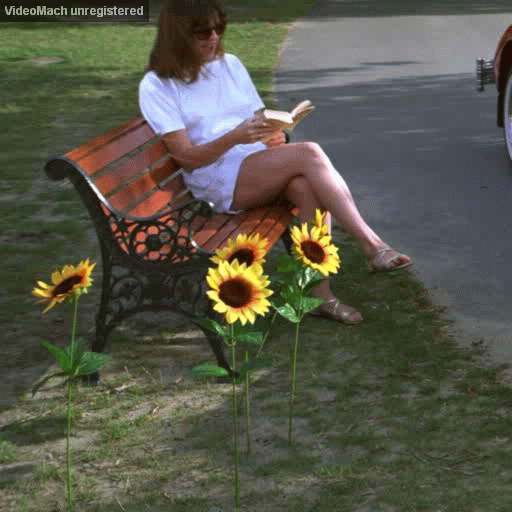 Flow Aligned Pair
Original Pair
Aligned Images with Flow Warping
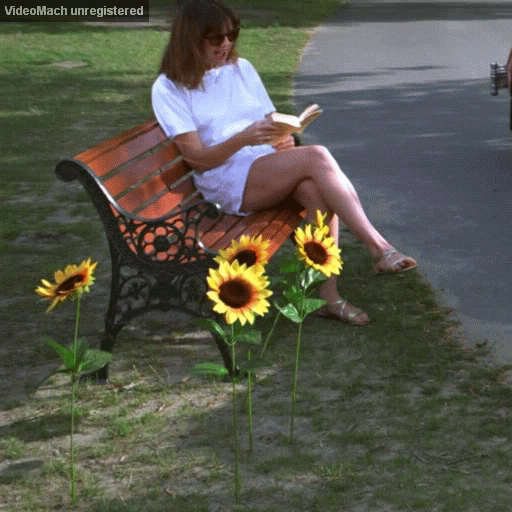 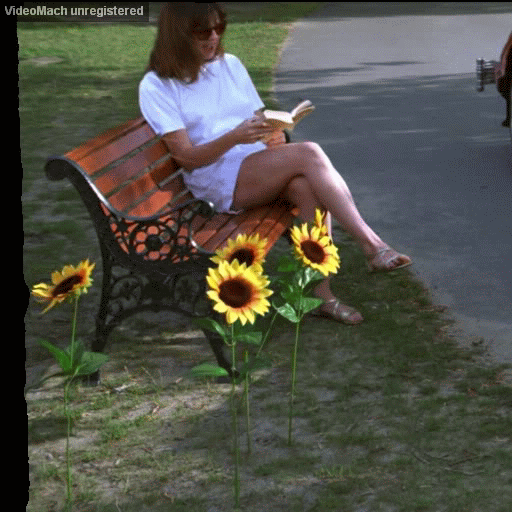 Flow Aligned Pair
Original Pair
Limitation of Optical Flow:  Small Motion Assumption
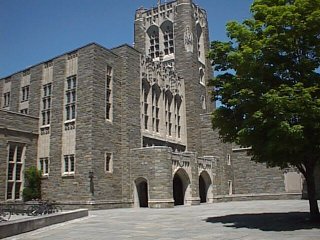 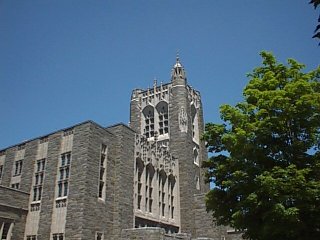 Valid only for small motions  < 1 pixel or so

So how do we handle larger motions?
A Hierarchy of ModelsTaxonomy by Bergen,Anandan et al.’92
Parametric motion models  
2D translation, affine, projective, 3D pose 

Piecewise parametric motion models
2D parametric motion/structure layers

Quasi-parametric
3D R, T & depth per pixel
Plane + parallax

Piecewise quasi-parametric motion models
2D parametric layers + parallax per layer

Non-parametric
Optic flow: 2D vector per pixel
dx(p) dy(p)
-
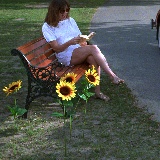 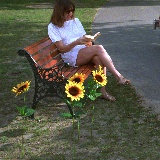 Warper
u=1.25 pixels
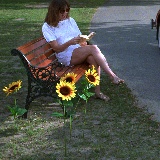 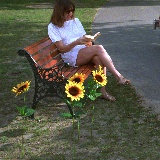 u=2.5 pixels
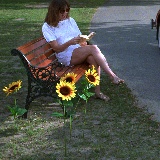 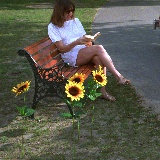 u=5 pixels
{ R, T, d(p) }
{ H, e, k(p) }
{ dx(p), dy(p) }
Large Motions: Iterative Coarse-to-fine Pyramid based Motion Estimation Primer
2X
2X
Optical Flow VFX:         PAINTING THE AFTERLIFE IN WHAT DREAMS MAY COME
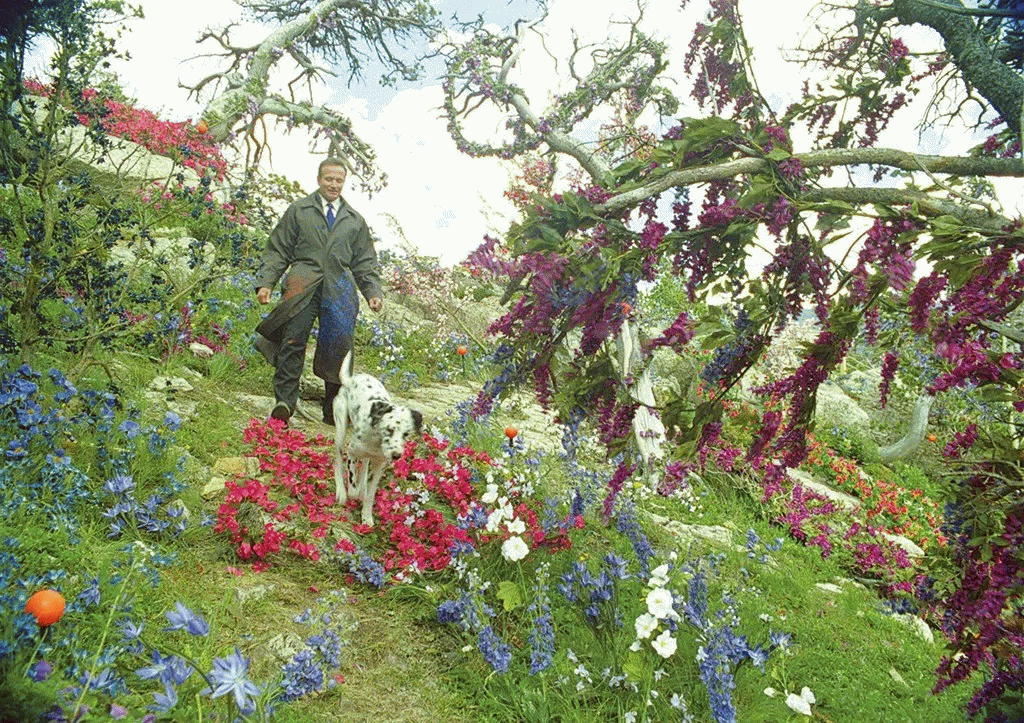 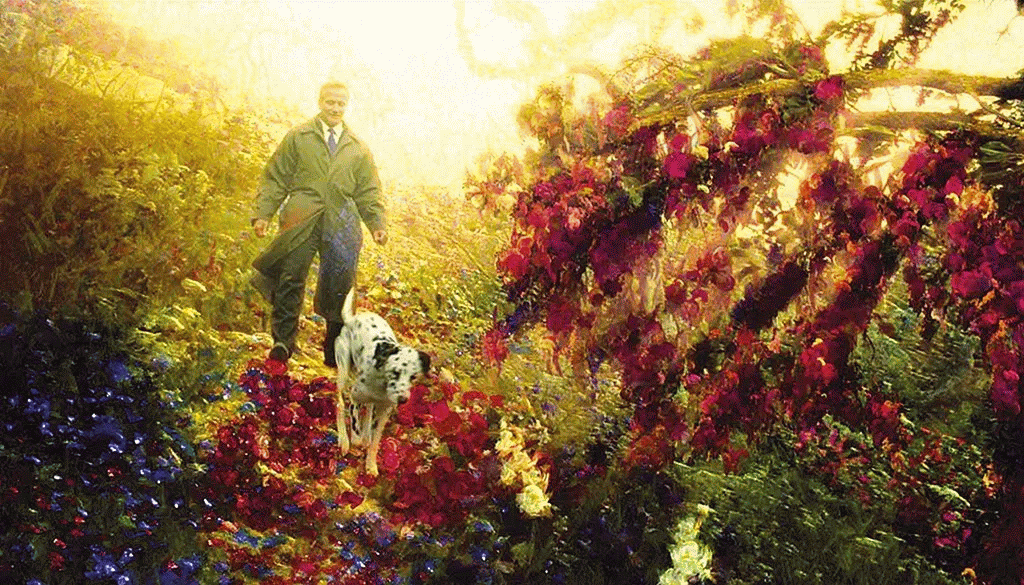 The final shot was enabled with extensive development of tracking techniques, optical flow and a specialized particles tool to produce the painterly effects.
Separation of Moving Pixels into Layers...motion and scene structure analysis...
Separate coherent & significant motion & structure components 
  Coherence :  Align images using 2D/3D models of motion and 	structure
                         Separate backgrounds and moving objects with layers
  Significance : Regions of support for various motion & structure components
Unknown pixel assignments to objects 
                     & 
                 Unknown object motion/structure
M-step:
computation of
motion and scale
parameters
Scale and motion 
parameters initial
estimates
MDL-step:
selection of the 
number of models
and outlier detection
Layered Motion Algorithm
INITIALIZATION
EM-step
E-step:
computation of 
ownership
probabilitities
MAP-step:
motion labeling
using a MAP
criterion
MAP segmentation
MDL-step
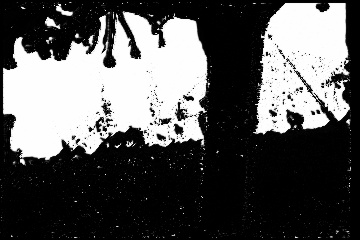 Automatic Extraction of 2D Layers
Layers
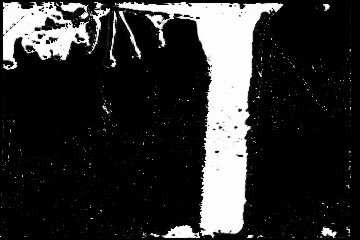 Input Sequence
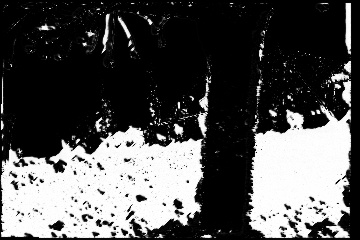 Deep Learning Approaches
PWC-Net : Inspired by Pyramid Processing for Flow Estimation
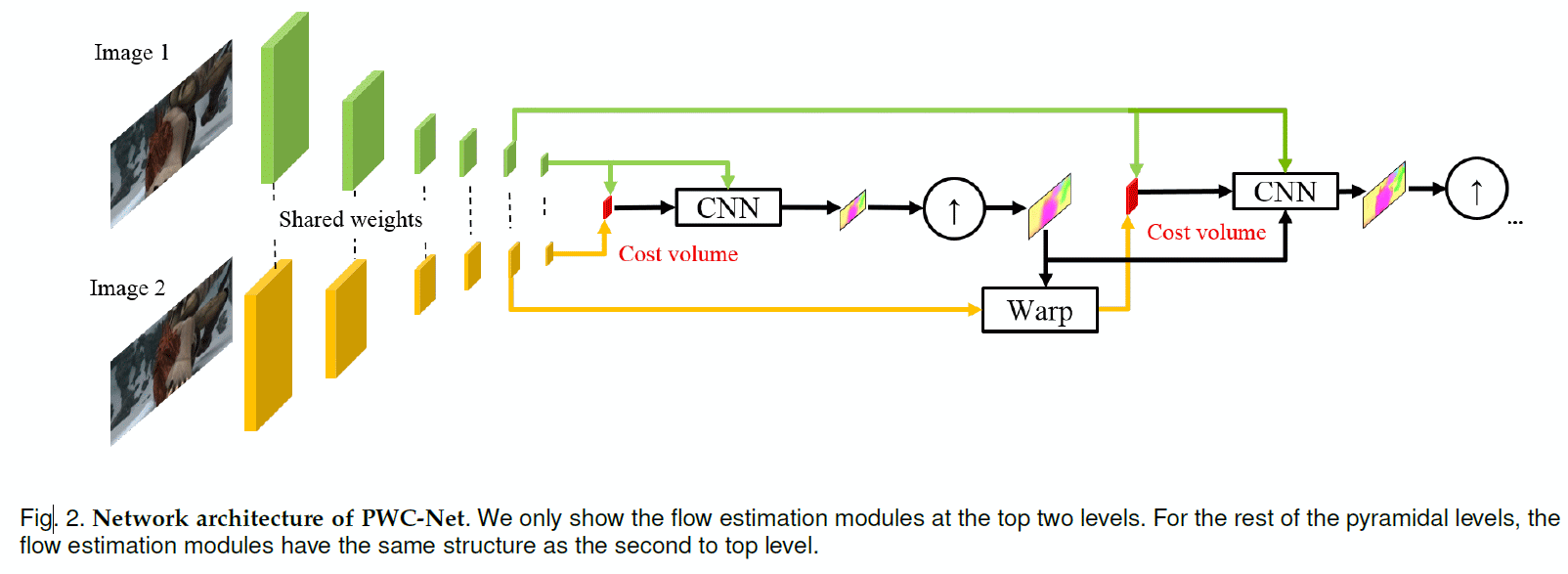 Replace the fixed image pyramid with learnable feature pyramids
Warping, as in traditional estimation, is a layer to estimate large motion
Cost volume is computed using features of the first image and the warped features of the second image
 The cost volume, features of the first image, and the upsampeld flow are fed to a CNN to estimate flow at the current level, which is then upsampled to the next (third) level.
The process repeats until the desired level
Traditional Coarse-to-Fine vs. PWC-Net
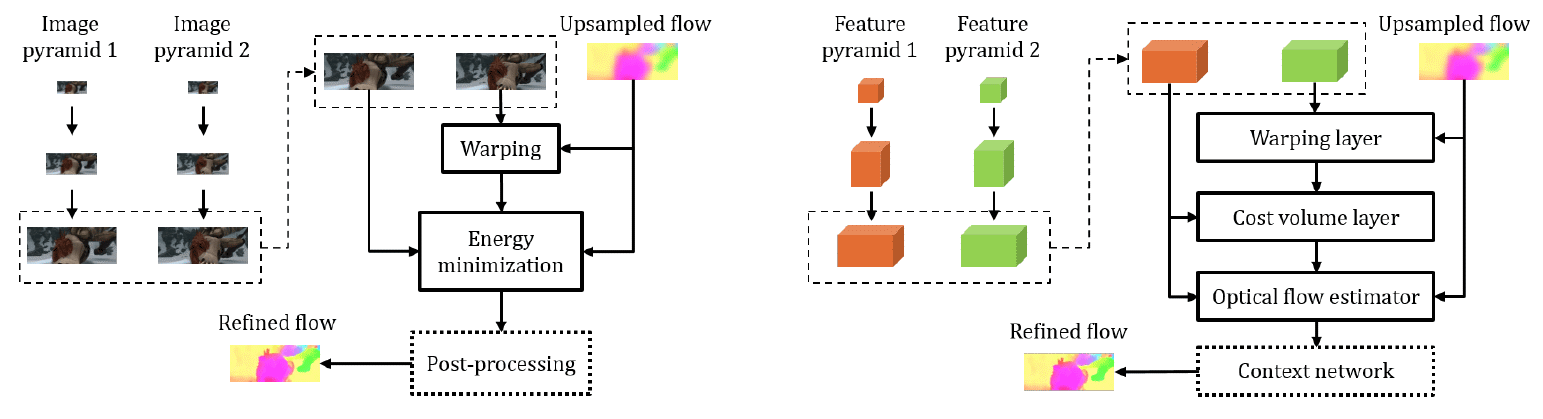 Feature Pyramid Extractor:  L layers of Conv filters with 16, 32, 64, 96, 128 and 192 feature channels
Warping Layer: Upsample to the next finest level and warp with rescaled flow:

Cost Volume Layer:  Correlation with motion range of d pixels  

Optical Flow Estimator: Multi-layer CNN with Cost Volume, Image 1 Features and Upsampled flow as inputs.
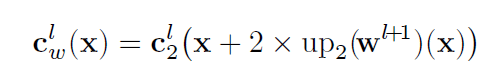 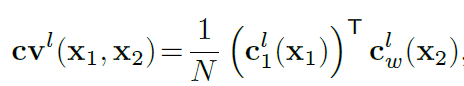 Sample Results
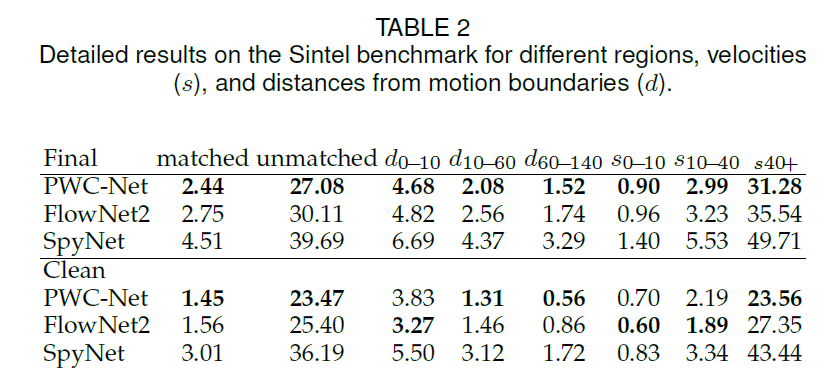 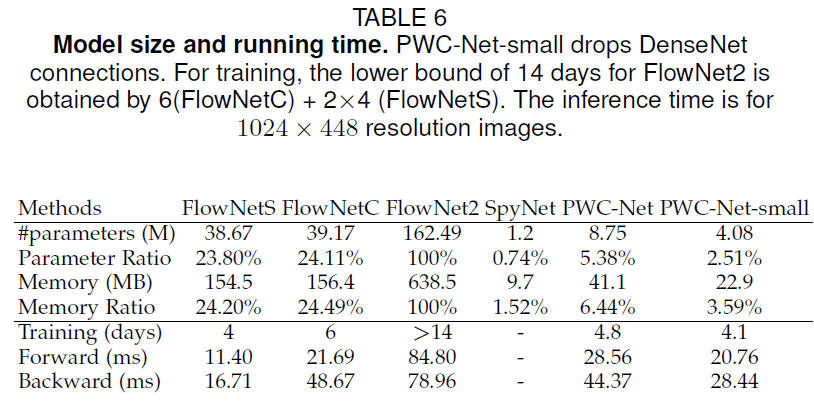 Sample Results
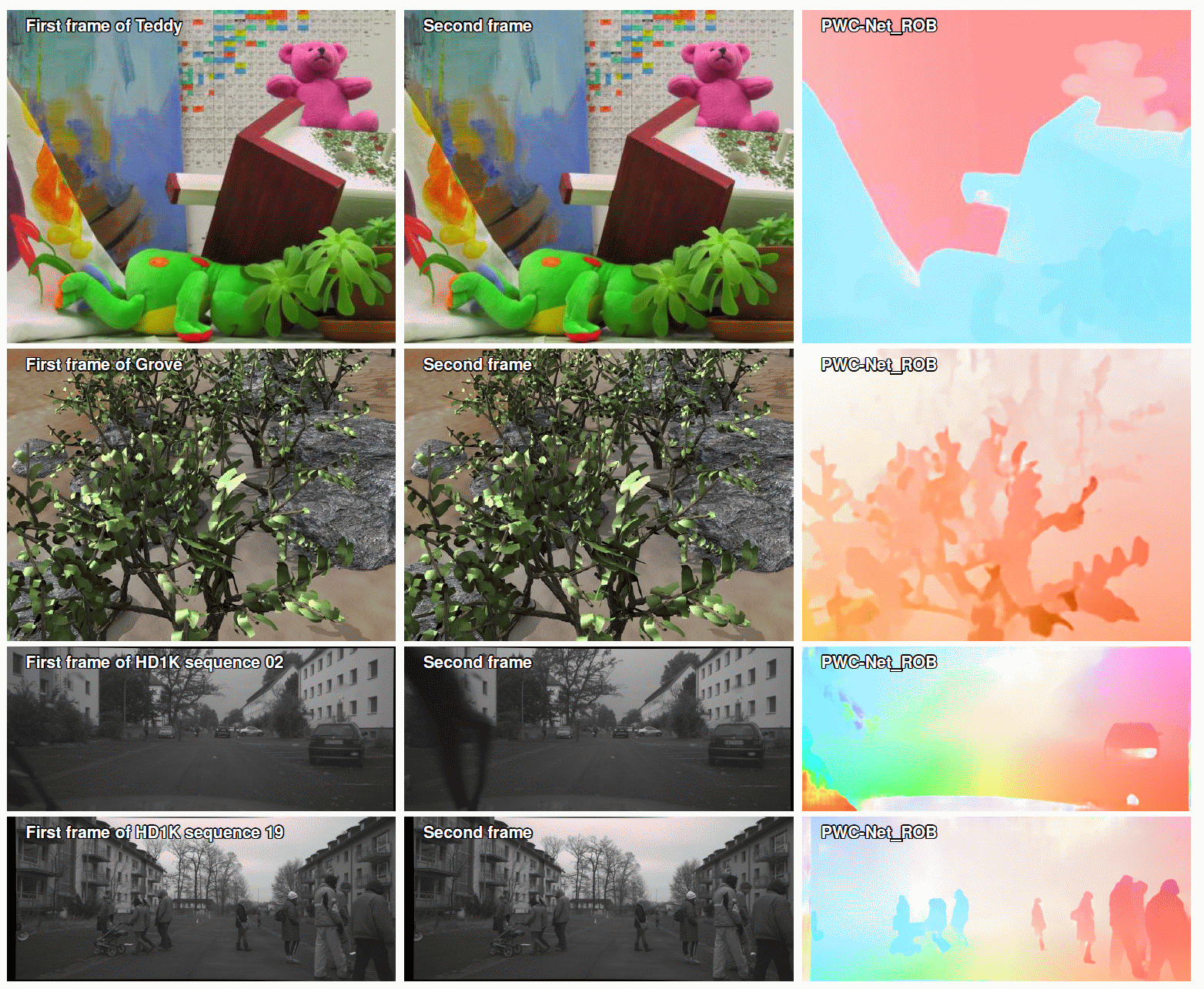 DGC-Net: Dense Geometric Correspondence Network
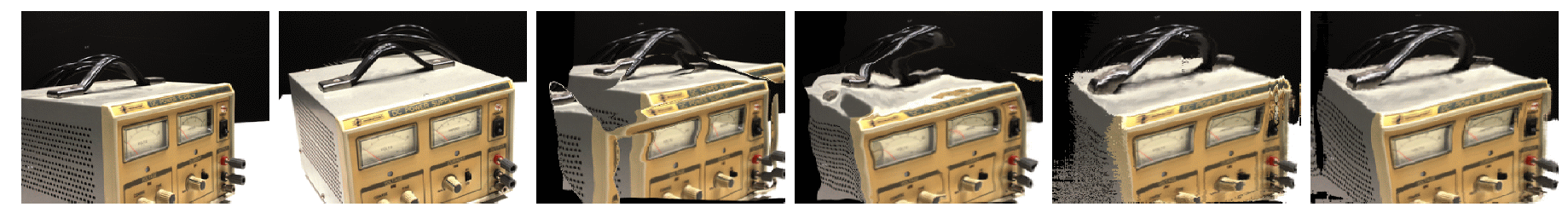 Reference                        Target
Flow based warping
DGC-Net based warping
Closely related to optical flow estimation where ConvNets (CNNs)
Optical flow methods do not deal well  with the strong geometric transformations
Coarse-to-fine CNN-based framework leverages the advantages of optical flow approaches and extends them to the case of large transformations providing dense and subpixel accurate estimates. 
Trained on synthetic transformations and demonstrates very good performance to unseen, realistic, data. 
Apply to the problem of relative camera pose estimation: Outperforms existing dense approaches.
Feature pyramid creator. 


Correlation layer estimates the pairwise similarity score of the source and target feature descriptors.

Fully convolutional correspondence map decoders predict the dense correspondence map between input image pair at each level of the feature pyramid.

Warping layer warps features of the source image using the upsampled transforming grid from a correspondence map decoder.

The matchability decoder is a tiny CNN that predicts a confidence map with higher scores for those pixels in the source image that have correspondences in the target.
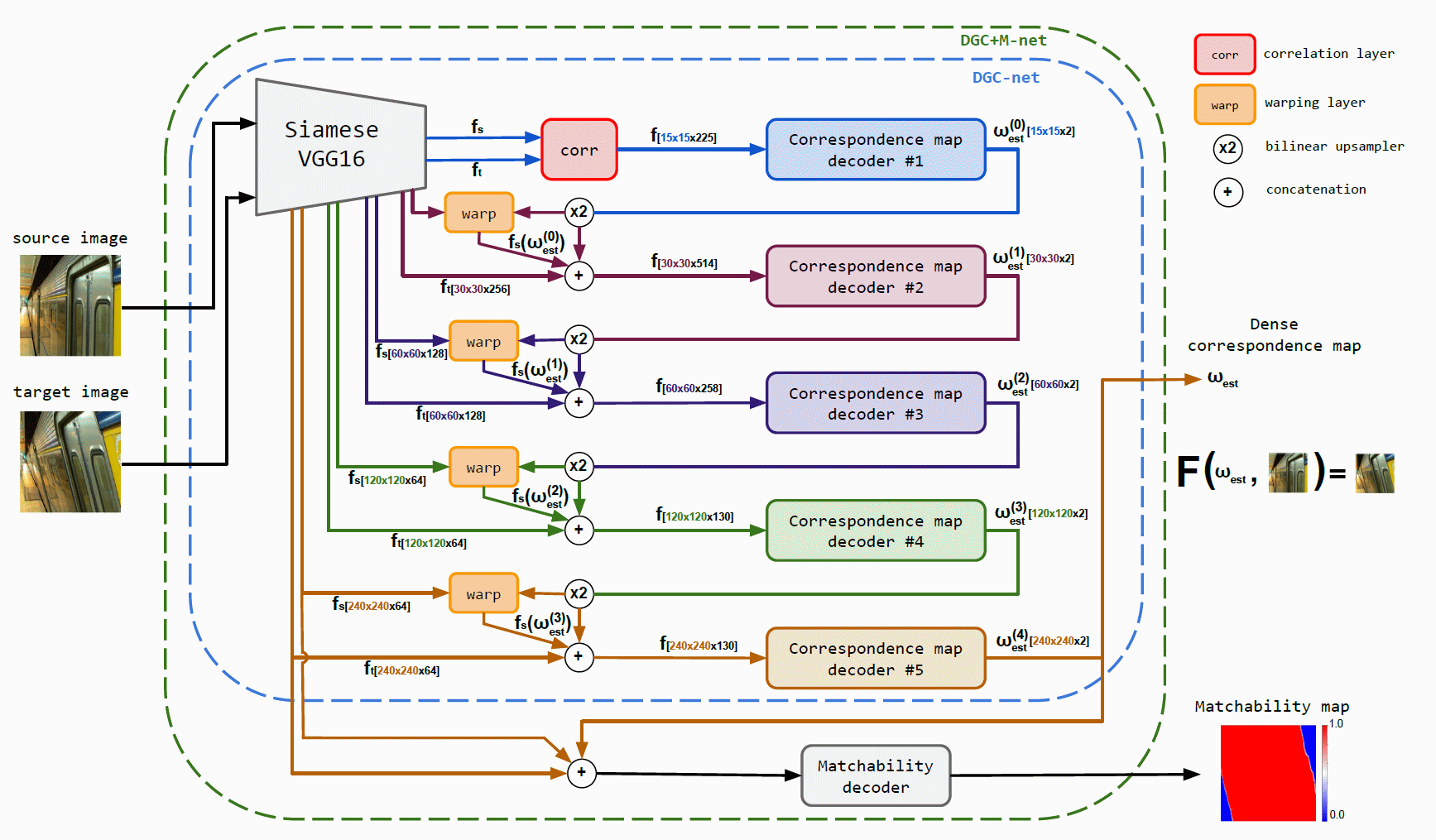 3D Motion Estimation with Dense Correspondences
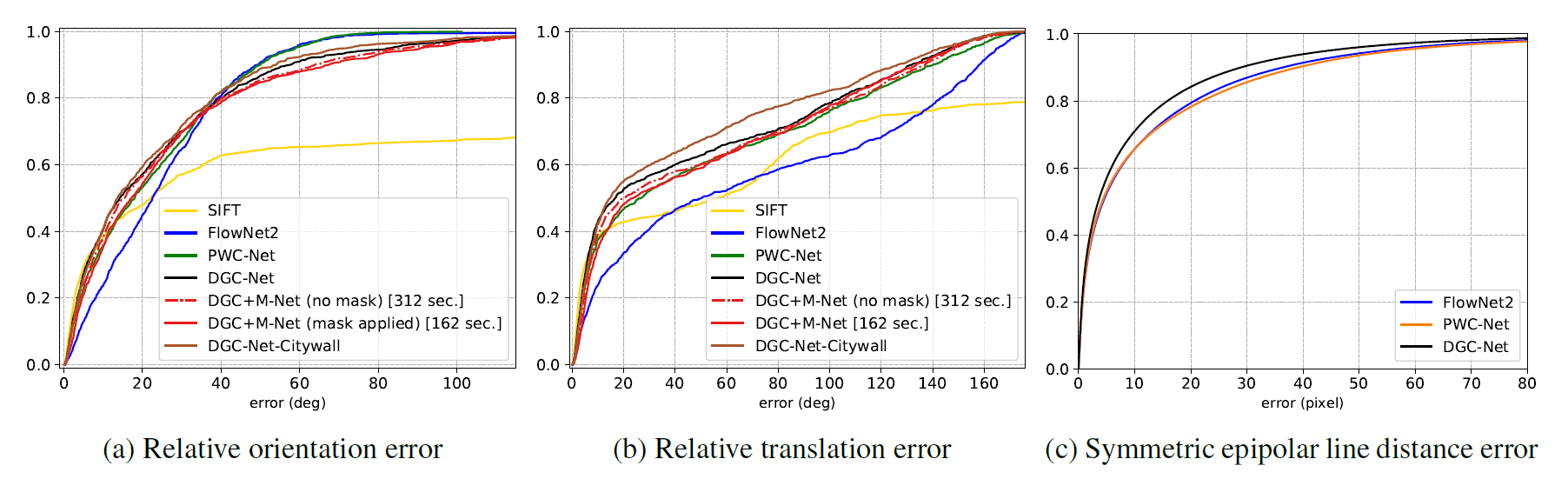